Secretaria AcadêmicaSite: eiccg.curitibanos.ufsc.br
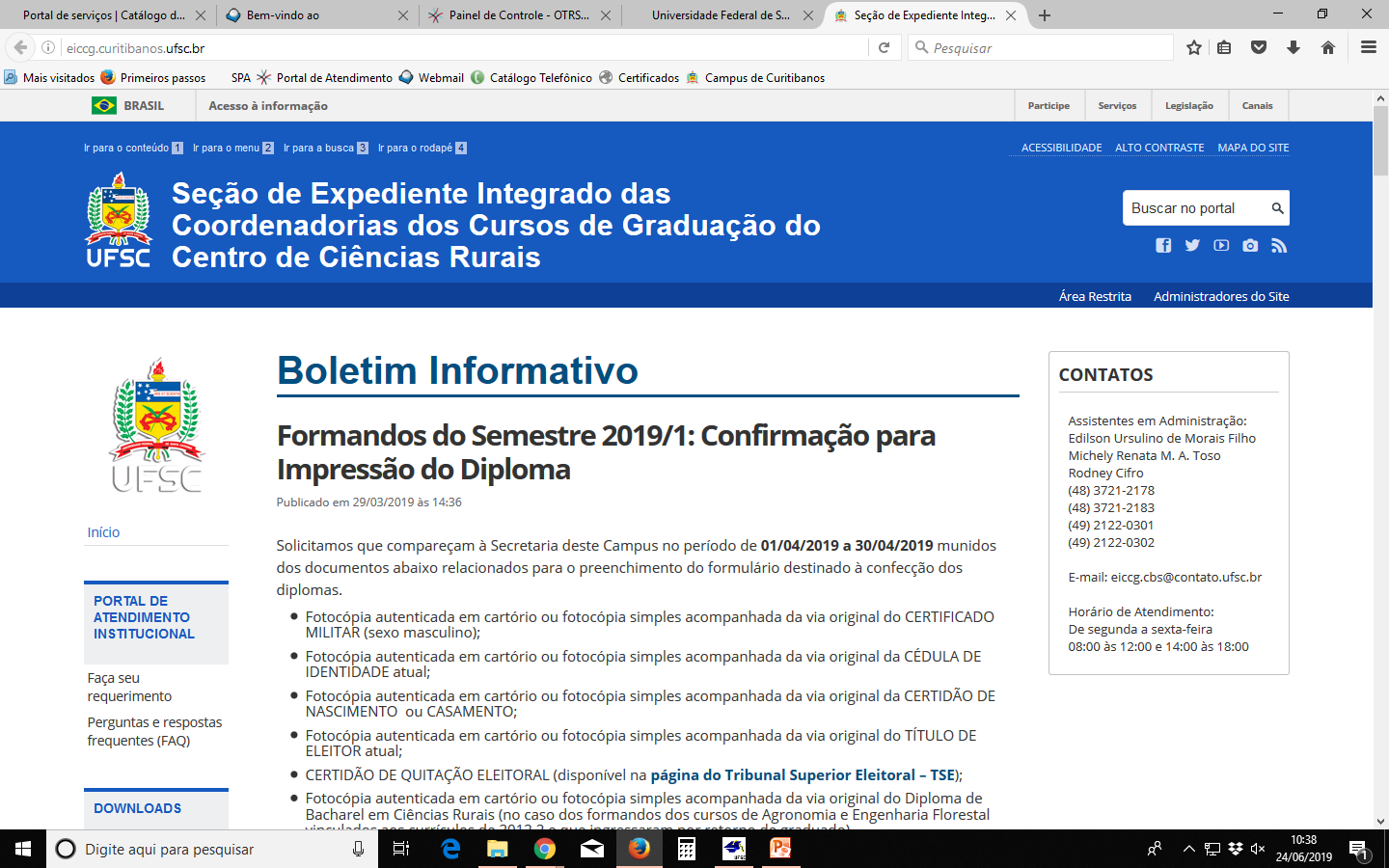 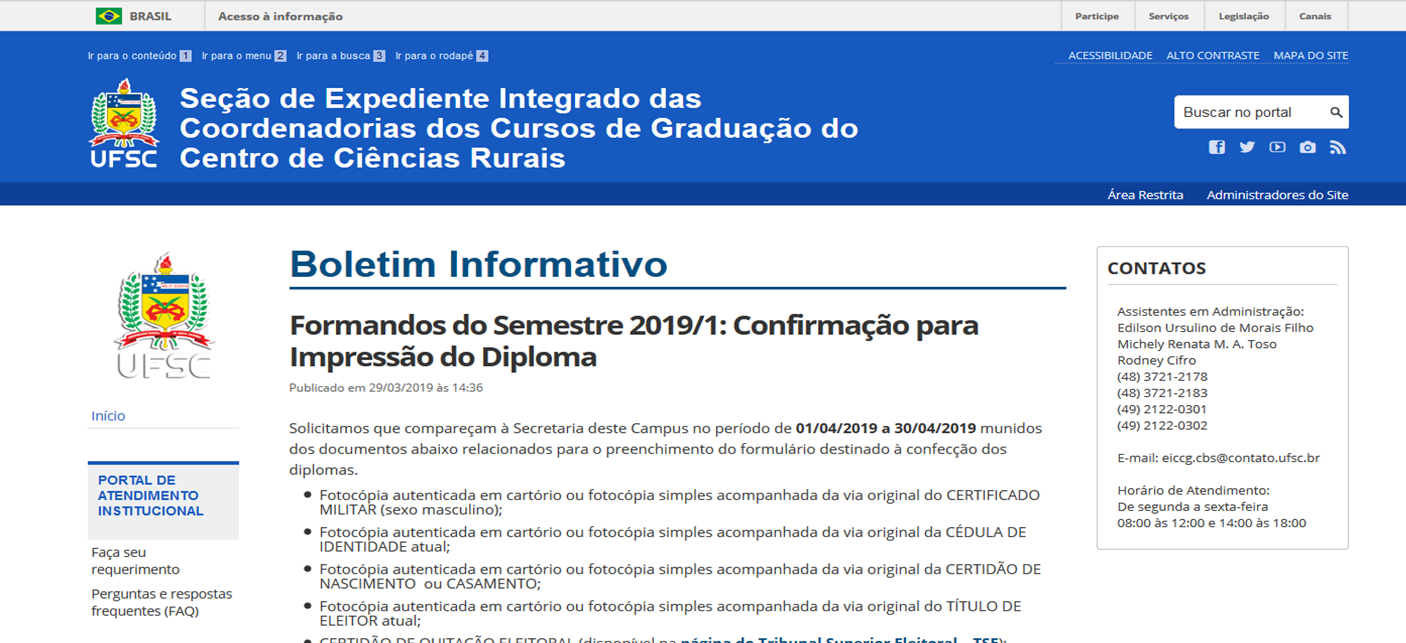 Serviços prestados para os alunos:

Validações de disciplinas e atividades complementares;
Segunda avaliação;
Revisão de avaliação;
Trancamento e Destrancamento de matrícula;
Cancelamento de matrícula;
Solicitação de retirada de documentos;
Ajuste excepcional de matrícula;
Flexibilização dos limites de carga horária semanal;
Colação de grau em gabinete.
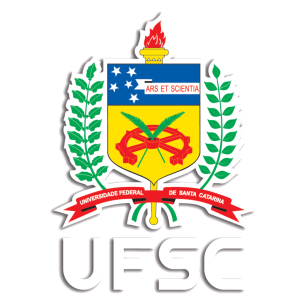 RESOLUÇÃO Nº 17/CUn/97, DE 30 DE SETEMBRO DE 1997
Clicar:  Faça seu requerimento
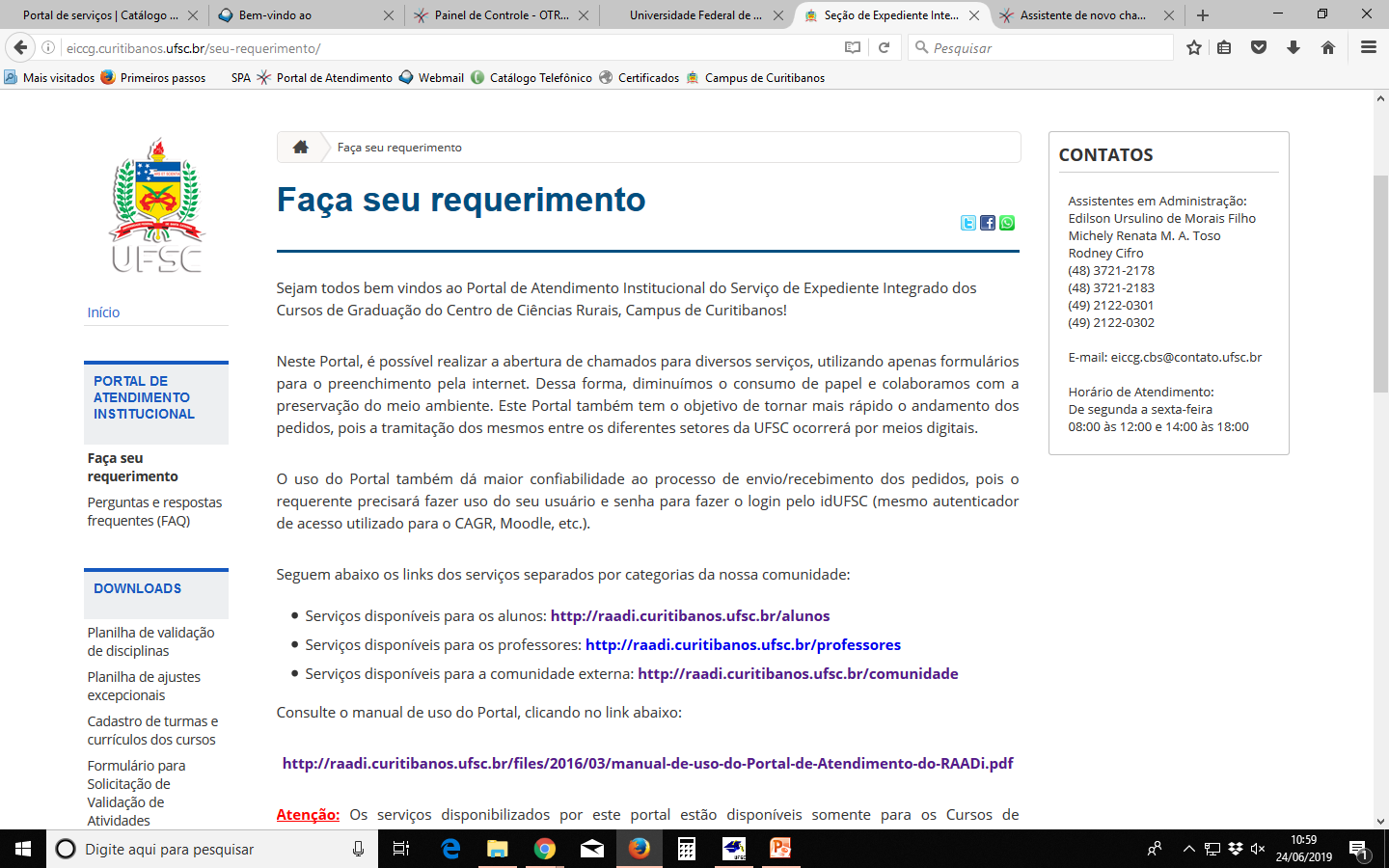 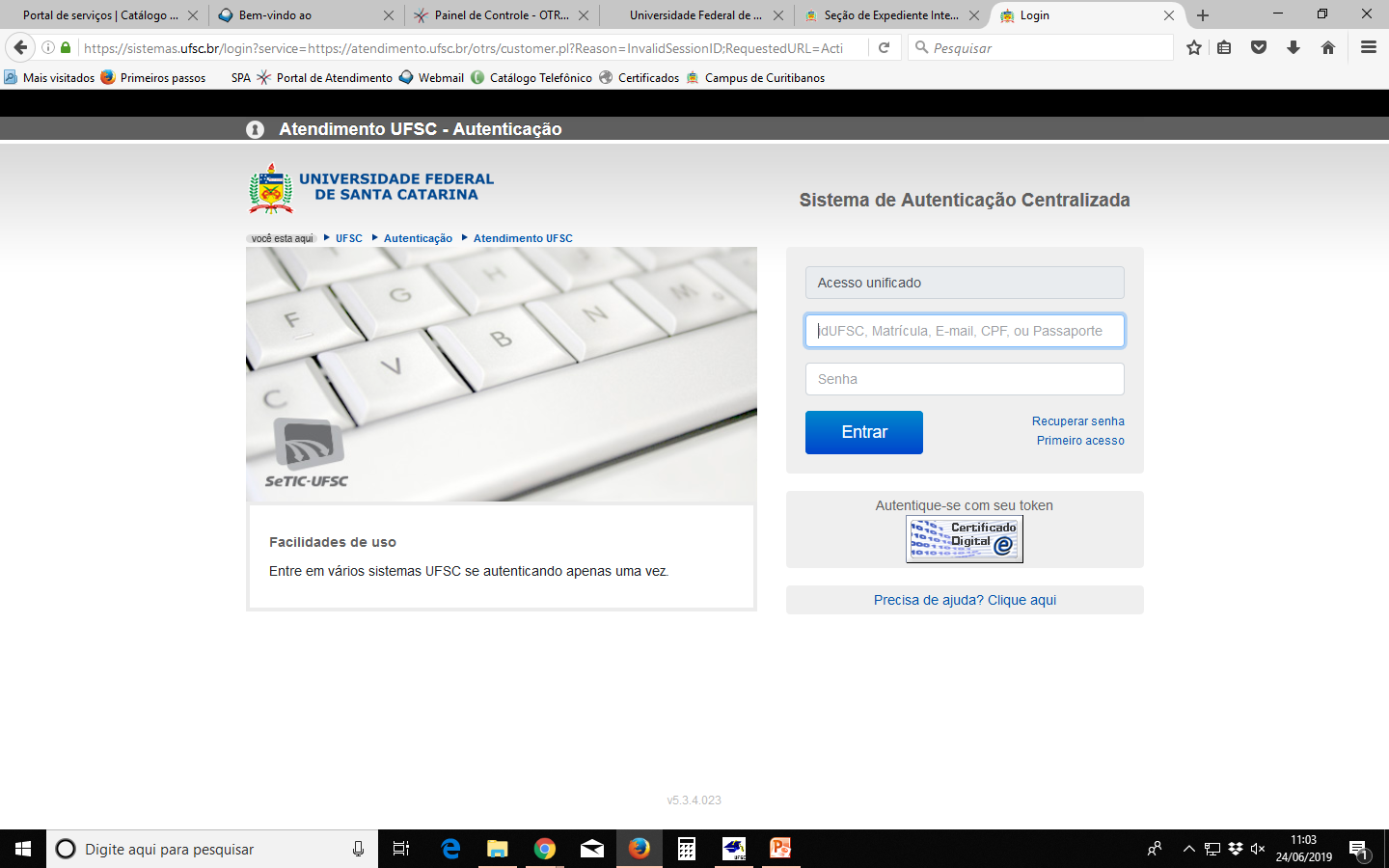 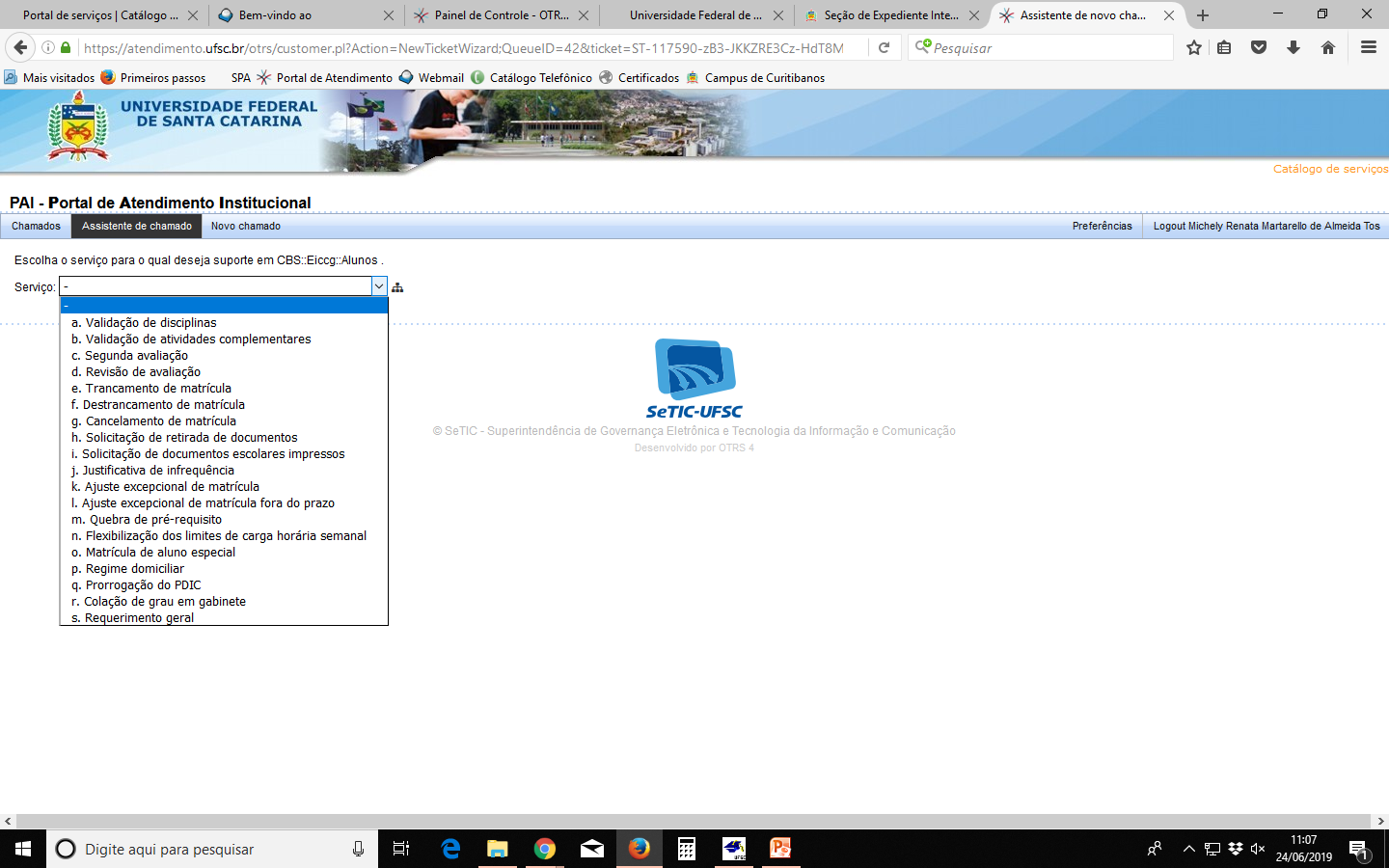 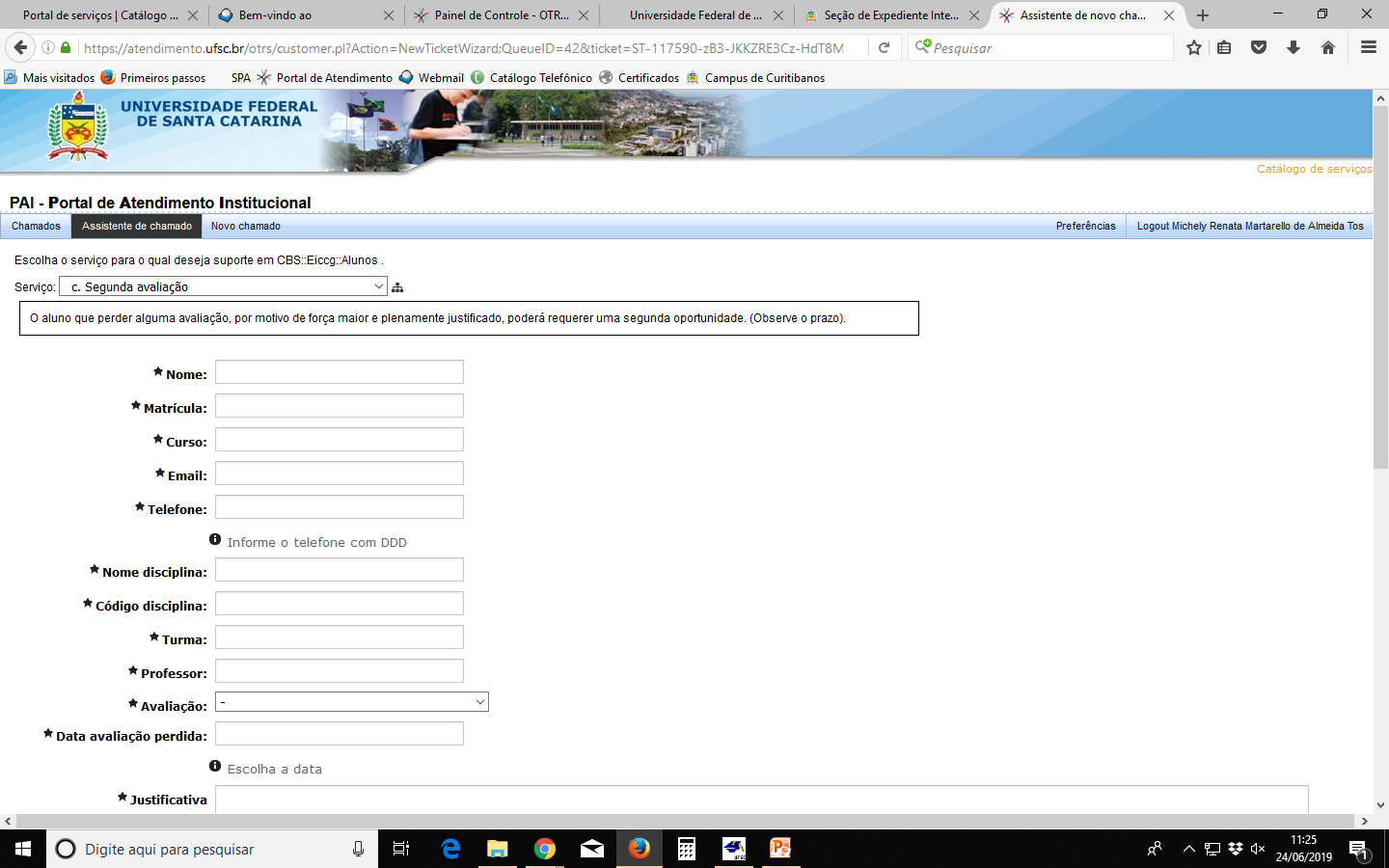 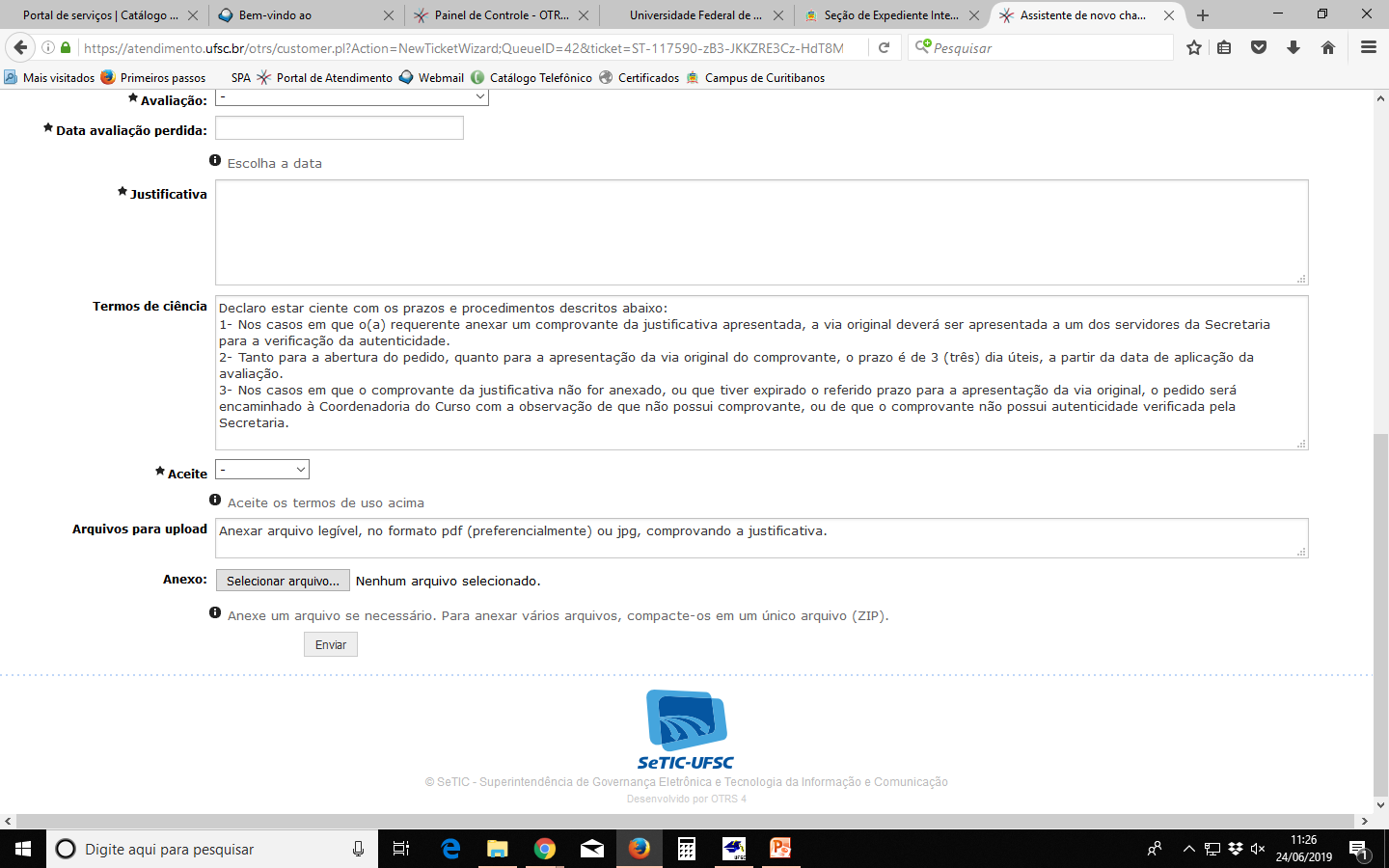 ID UFSC
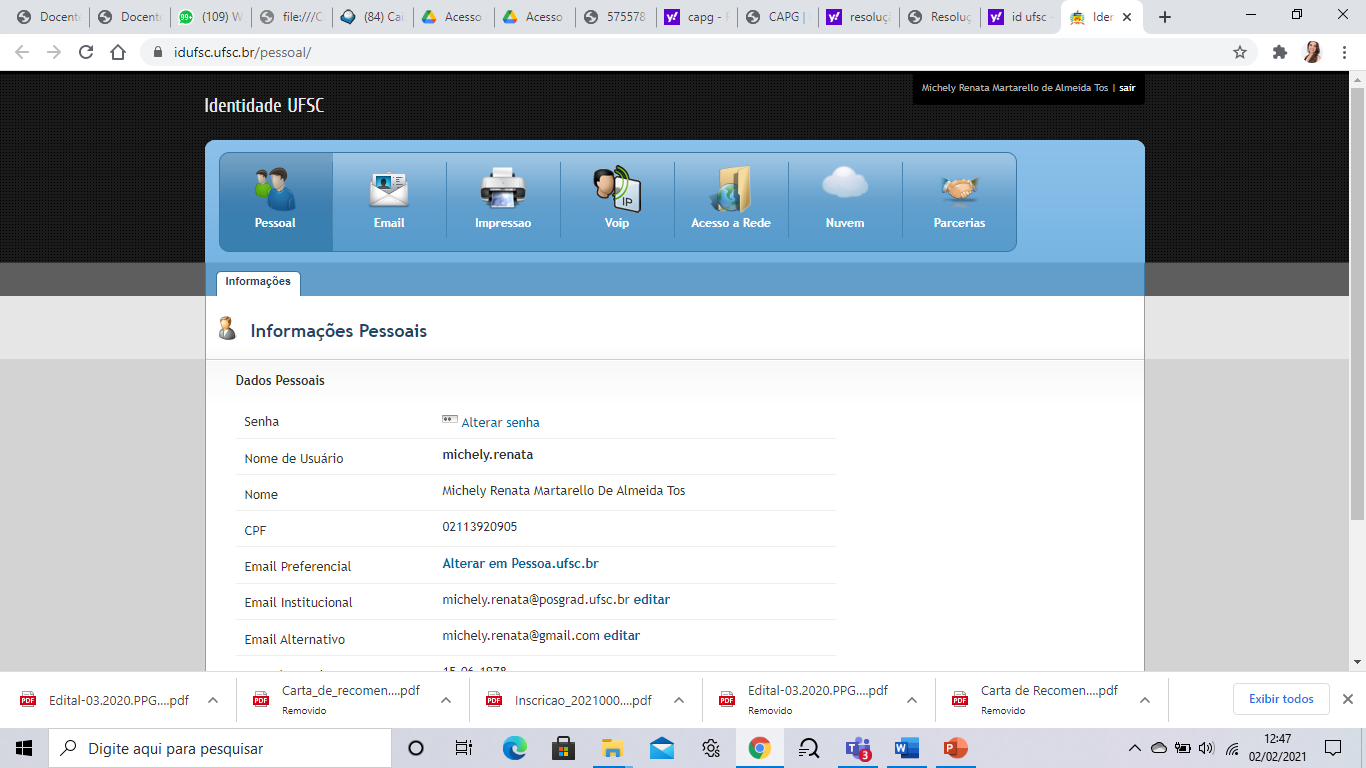 idufsc.ufsc.br
Assinatura Digital
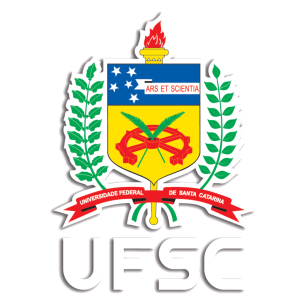 Procedimentos para Rematrícula 2021-1
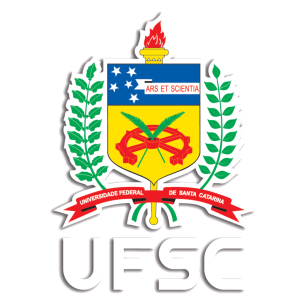 As renovações de matrícula ocorrem semestralmente em três etapas, com datas determinadas pelo Calendário Acadêmico da UFSC
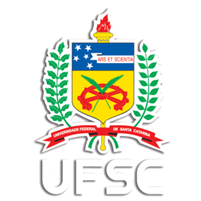 Como interpretar o código de uma disciplina?
Código
Nome
CNS 7115 – Metodologia da Pesquisa
Sequência Numérica
Departamento
CNS – Departamento Ciências Naturais e Sociais
BSU – Coordenadoria de Biociência e Saúde Única
CBA – Coordenadoria Especial de Ciências Biológicas e Agronômicas
ABF – Departamento de Agricultura, Biodiversidade e Florestas
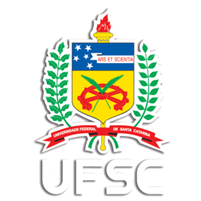 Como interpretar o código do horário?
2: segunda-feira;
3: terça-feira;
4: quarta-feira;
5: quinta-feira;
6: sexta-feira; e
7: sábado.
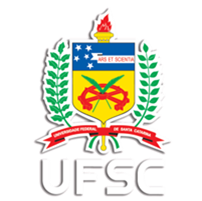 Como interpretar o código de uma turma?
552: Curso de Graduação em Medicina Veterinária;
553: Curso de Graduação em Engenharia Florestal; e
555: Curso de Graduação em Agronomia.
Critérios adotados para a classificação dos candidatos às vagas nas disciplinas (Resolução n.º 17/CUn/97, artigo 42)
O preenchimento das vagas nas disciplinas, na renovação de matrícula e no ajuste da mesma, será realizado na seguinte ordem de prioridade, respeitado em cada caso o índice de matrícula (IM):
I-A - aluno regular, do curso em que a turma está alocada, tendo por base o semestre de ingresso via Processo Seletivo;
I - aluno do curso e do turno em que a turma está alocada e que não sofreu reprovação anterior na disciplina requerida;
II - aluno do curso e do turno em que a turma está alocada e que foi anteriormente reprovado, com frequência suficiente (FS), ou que cancelou a matrícula anteriormente;
III - aluno do mesmo curso, mas de outro turno e que foi anteriormente reprovado, com frequência suficiente(FS);
IV - aluno do curso e do turno em que a turma está alocada e que foi reprovado anteriormente, com frequência insuficiente (FI) na disciplina;
V - aluno de outro curso que possui a disciplina e que não sofreu reprovação anterior na disciplina ou bloco de disciplinas requerido;
VI - aluno de outro curso que possui a disciplina em seu currículo, que foi anteriormente reprovado com frequência suficiente (FS) na respectiva disciplina ou bloco de disciplinas, ou que cancelou a matrícula anteriormente;
VII - aluno de outro curso que possui a disciplina em seu currículo e foi anteriormente reprovado com frequência insuficiente (FI), na respectiva disciplina ou bloco de disciplinas;
VIII - outros interessados, conforme estabelecido no art. 49 deste Regulamento.
1ª Etapa On-line
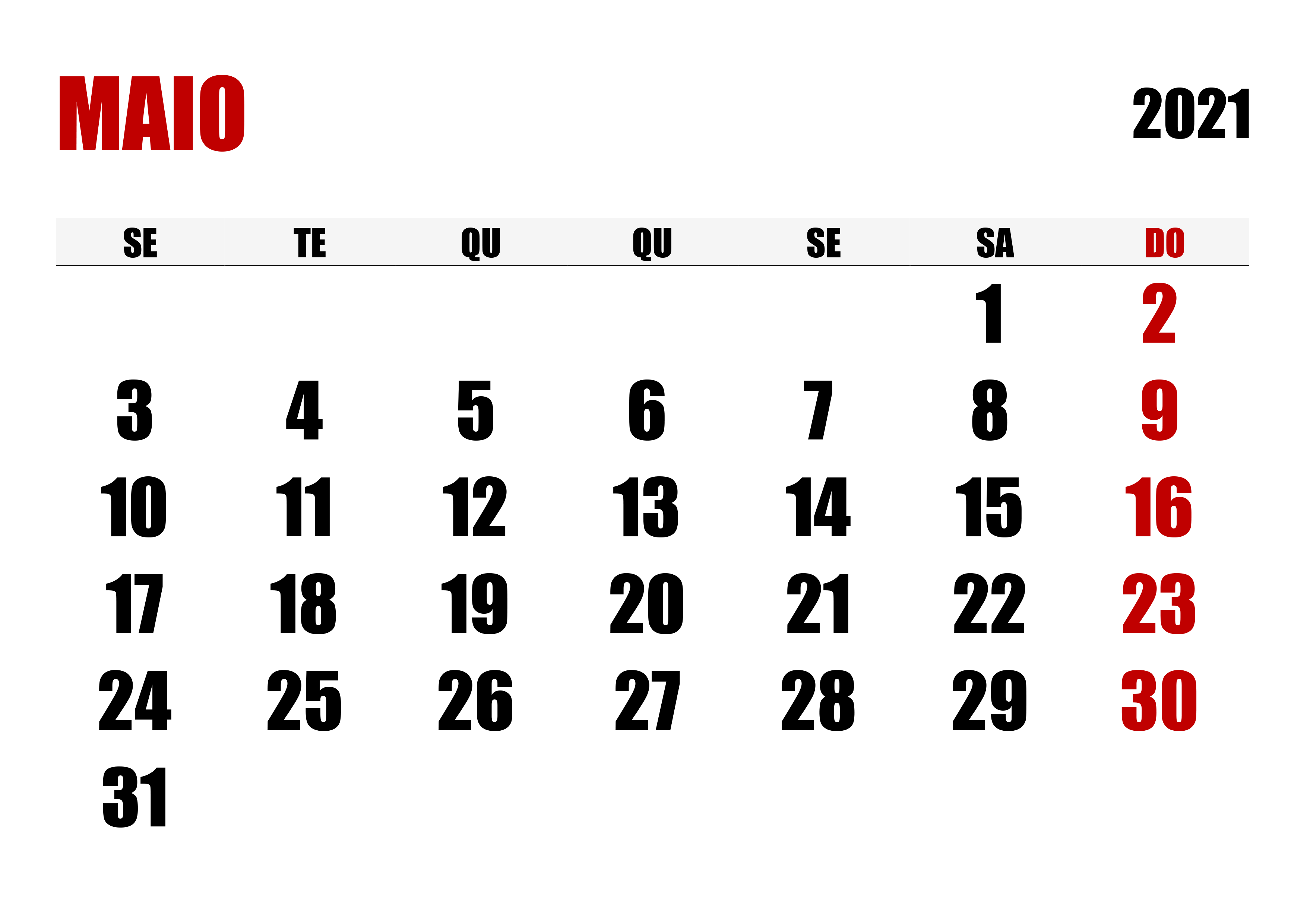 Resultado da primeira etapa: 31/05/2021
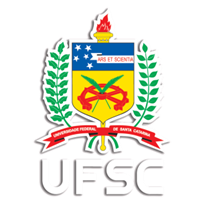 2ª Etapa On-line
Segunda etapa:
01 a 04/06
Resultado: 08/06
Terceira etapa: 
10 a 11/06
Resultado: 14/06
3ª Etapa  - 10 e 11 de junho


Período para ajustes excepcionais, prevendo-se as seguintes ações: matrículas e cancelamentos de disciplinas, com liberação automática pela SETIC da reserva de vaga do cadastro de turmas.


Os ajustes serão executados pelos coordenadores de cada curso.
Cadastro de turmas
Cadastro de Turmas
Que disciplinas escolher?
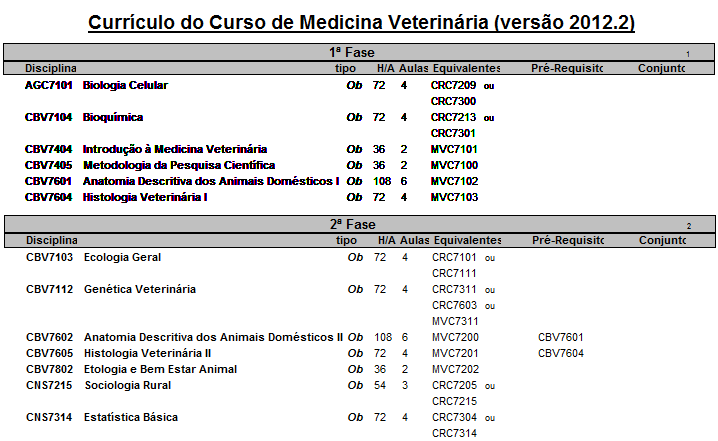 Que disciplinas escolher?
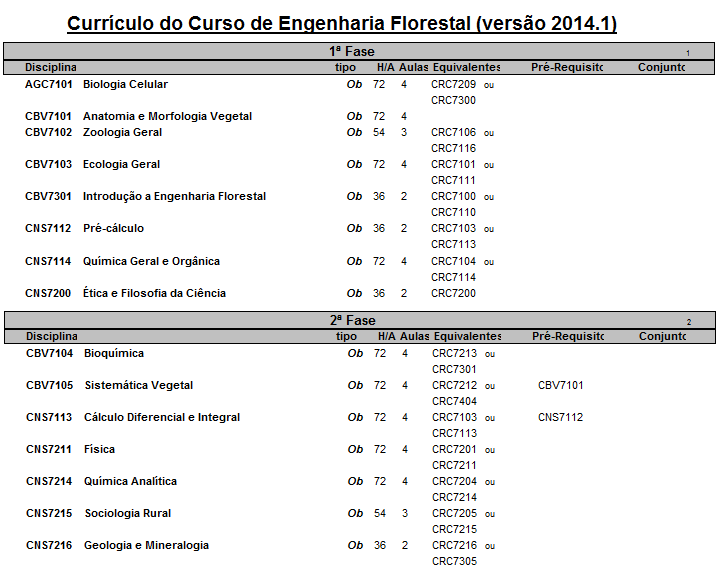 Que disciplinas escolher?
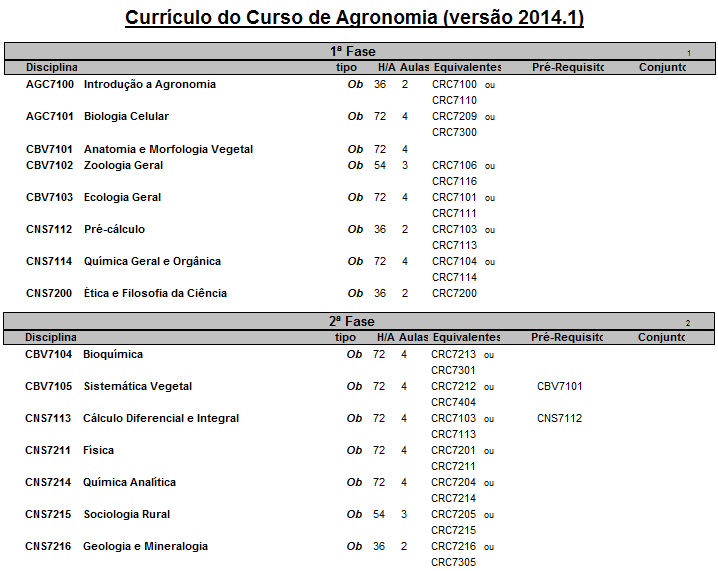 Que turma escolher?
Consulte o documento “CADASTRO DE TURMAS”, disponível no CAGR online.
20181
03-07-2018
999 - Curso
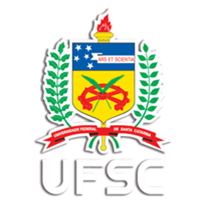 Preenchimento dos Planos:
999 - Curso
20181
03-07-2018
999 - Curso
20181
03-07-2018
999 - Curso
Conferindo os resultados dos meus pedidos
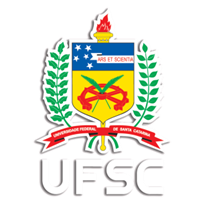 Secretaria Acadêmica
E-mail: eiccg.cbs@contato.ufsc.br

Telefones e whatsapp:

		(48) 3721-2178